VivAgriLab
Relier ville et vivant dans le 
sud-ouest francilienCR de l’atelier agriculteurs du 30.01.2020 - problématiques rencontrées par les agriculteurs qui pourraient faire l’objet de projets de recherche
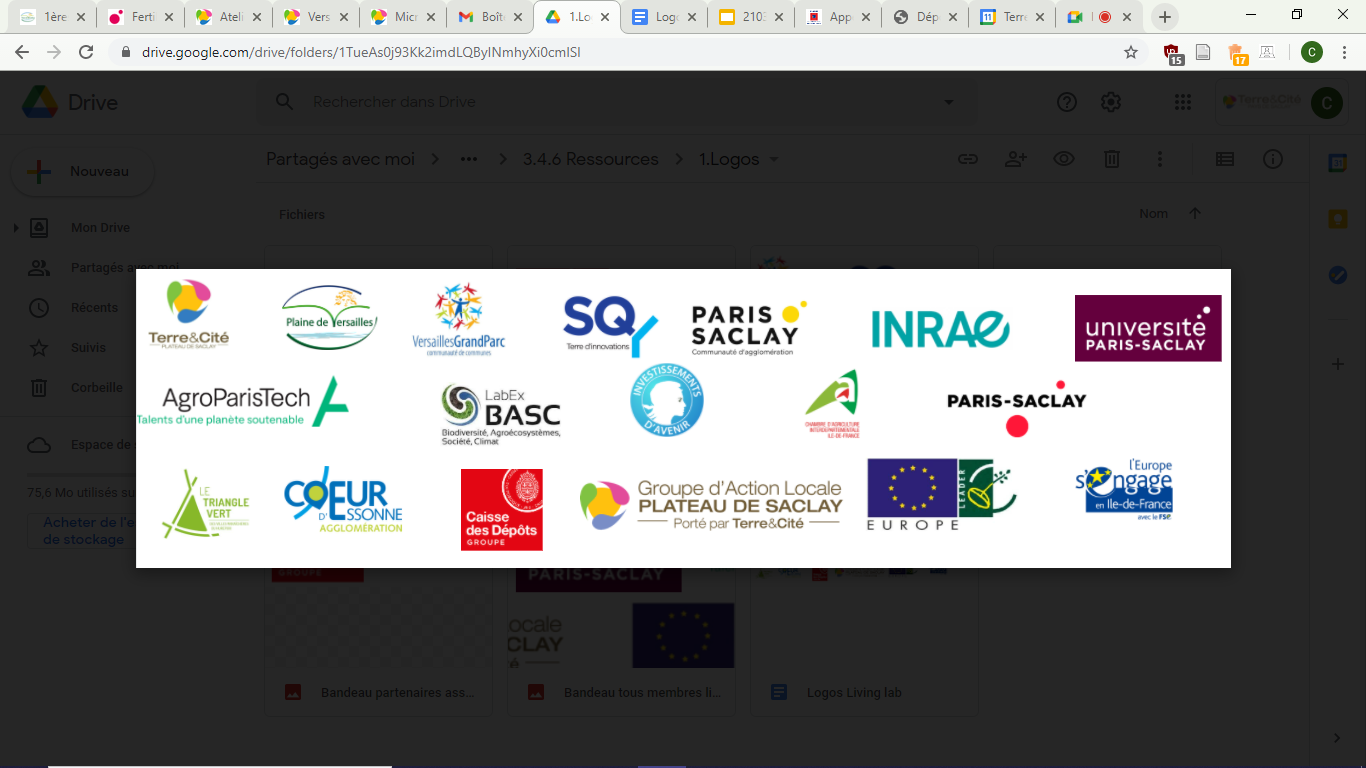 CONTEXTE
Le jeudi 30 Janvier 2020, des ateliers avec les agriculteurs et agricultrices de la Plaine de Versailles, du Plateau de Saclay et du Triangle Vert du Hurepoix ont été organisés dans le cadre de la démarche Living Lab. Les binômes constitués ont exploré les questions suivantes :
- Quelles sont vos préoccupations actuelles et futures concernant votre activité agricole ?
- Quels sont aujourd’hui les problèmes que vous rencontrez dans votre travail quotidien? En percevez-vous de nouveaux dans le futur ?
- aujourd’hui, quelles sont les questions que vous vous posez sur le fonctionnement de votre ferme et son insertion dans le territoire ?

Dans un second atelier, les thématiques générales ont été abordées : Agronomie et pratiques agricoles; Climate et biodiversité; Services écosystémiques; Alimentation; Social/Economie; Déchets/recyclage; Cycle de l’eau; Paysage et cadre de vie. 

Une restitution en plénière a permis de rassembler et de confronter les questionnement qui sont présentés dans les diapositives suivantes.
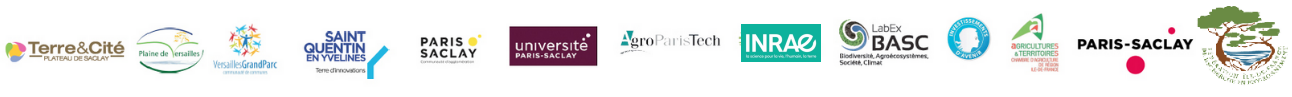 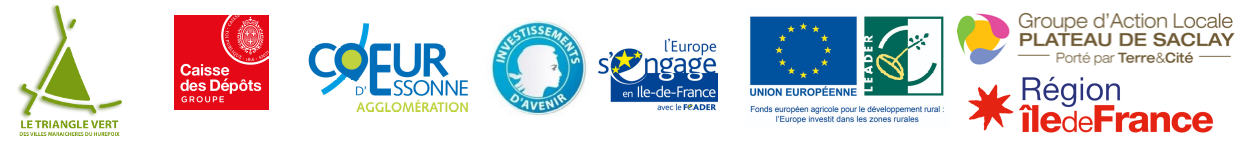 Agronomie et pratiques agricoles
Retours concrets et besoin d’appui sur la gestion de la matière organique et sur la gestion de l’azote
La gestion de la matière organique et de l’azote : quels sont les retours des études réalisées ? Quelles sont les itinéraires techniques à mettre en place ? (comment, quand)
- le travail du sol : gestion, matériel
les outils techniques pour le maraîchage sur petites surfaces
Interaction et complémentarité polyculture élevage – transfert de fertilité

Besoin de connaissances sur : 
comment améliorer l’activité et connaissance biologique des sols pour la gestion des exploitations (travail du sol et matériel) et dans le cadre de nouvelles installations agricoles ?
la gestion des plantes rémanentes en agriculture biologique (ex : rumex)
les couverts végétaux :
les intéractions et complémentarité de systèmes de production : polyculture élevage, transfert de fertilité 

Besoin d’évaluation sur :
-  les outils d’analyse des bilans carbone
- les systèmes de culture amont et aval
[Speaker Notes: Est ce que le mot “besoin” est adapté ? Serait-il perçu de manière positive par les acteurs (ex: est ce que les chercheurs ne se sentiraient pas Bureau d’études)]
Climat et biodiversité
Changement climatique :
 quelles seraient les pratiques les plus adaptées ?
 quel en est l’impact sur les insectes ravageurs et les nouvelles maladies ? Comment les prévenir ?
 quelles sont les variétés adaptées pour lutter contre le parasitisme, les ravageurs, maladies et les impacts du changement climatique ? Besoin de recherche variétale notamment en fruits et légumes.
 comment gérer l’impact des variations de températures extrêmes ? (ex : gel et sécheresse la même année)
 quels sont les impacts visibles et invisibles de l’évolution du climat ?

Biodiversité :
Quelle est la gestion adaptée des nuisibles pour les cultures (céréalières et maraichères) en contexte péri-urbain ? En lisière forestière ?
Quel est l’impact du broyage sur la micro-faune et les insectes ?
Abeille noire : quelle est sa place sur le territoire ? Y-a-t-il de suivis sur le territoire ?
Variété paysanne : Comment soutenir l’utilisation de variétés paysannes (résistantes et interdites) en agriculture biologique ?
Disparition des habitats naturels
Services écosystémiques
Comment valoriser les SES rendus par l’agriculture ? Et notamment l’élevage ? Comment les associer et les articuler aux autres productions ?
Quel est l’intérêt de l’arbre en ville ? Dans les fermes ? Quelles gestions y associer pour en valoriser l’apport ?
Comparer les pratiques entre l’entretien “gratuit” du territoire par les agriculteurs par rapport à celui des entreprises d’espaces verts : quelle est la valorisation possible de cette valeur ajoutée ?
Comment valoriser le rôle de l’agriculture pour lutter contre l’érosion des sols ?
“Amélioration de la qualité de l’alimentation”
Comment l’agriculture contribue à l’entretien du paysage / ajoute-elle une plus value au paysage ?
Comment valoriser les services rendus par les agriculteurs ? (financière, sociale...)
[Speaker Notes: Ou Besoin de valorisation sur :
Besoin de connaissances sur :
Besoin de mise en lien :]
Alimentation
Comment gérer la production avec des règlementations d’hygiène très (trop) strictes dans une volonté de réduction d’intrants et de production à petite échelle ?
Demande de passage de ventes en direct plutôt que de passer par des appels d’offre
Comment peut-on optimiser la logistitique dans la distribution des produits ? Quel accompagnement et/ou mutualisation est disponible et/ou à mettre en place ?
Social et économie
Comment encadrer l’échange de matériel entre agriculteurs de manière ponctuelle ? (qui, règlementation…)
Comment pallier au manque de main d’oeuvre qualifiée ? (attractivité de la région, hébergements…)
Comment mettre en valeur l’expertise scientifique ? Comment peut-elle contribuer à sortir de l’agribashing ?
Comment permettre une meilleure connaissance des ferme et du végétal aux habitants ? Quels seraient les outils de communication adaptés ?
Comment éviter le risque de l’opposition entre différents types d’agriculture ?
Comment lutter contre les vols dans les exploitations ?
Quels sont les risques de perte d’autosuffisance alimentaire à l’échelle française ? Quelles stratégies adopter ?
Revenus liés à l’agriculture française
Comment sensibiliser le monde de la chasse sur les équilibres nécessaires en agriculture biologique ? Quelles informations sont disponibles ?
Question de l’acte de produire qui est décrié, perte du sens de la production, on trouve des gens pour commercialiser moins pour produire : revalorisation du métier ?
Déchets et recyclage
Comment valoriser le marc de café ? Quelle filière pourrait-être mise en place ? 
Comment valoriser les déchets verts ?
Comment optimiser les flux à l’échelle d’un territoire au service de l’agriculture ?
Quels aspects positifs et négatifs des méthaniseurs ?
Gestion des polluants dans la matière organique
Cycle de l’eau
Comment optimiser la gestion de l’eau pour l’activité agricole ? (accès, stockage et forage)
Lessivage en cas de pluie
Paysage et Cadre de vie
Comment protéger les fermes, fragiles face à l’urbanisation ?
Comment pallier au manque/aux difficultés d’accès au foncier ?
Comment faire cohabiter les fermes urbaines et péri-urbaines avec les habitants ? (insertion dans le paysage, ex : serre…)
Comment coordonner la gestion et le contrôle des espaces boisés privés et publics limitrophes des parcelles agricoles ?
Quel est l’impact de la pollution lumineuse sur la biodiversité ? Quelles en sont les répercussions sur l’agriculture? 
Comment implanter des batiments d’élevage en site classé ?
Politique et Juridique
Quel travail de lobbying pourrait être envisagé pour faire connaître ces préoccupations aux politiques ?
Comment faire évoluer les structures juridiques qui ne sont pas adaptées aux petites structures ?
Quel est l’impact pour l’agriculture des changements politiques et comment influencer le politique, au vu de la différence de temporalité entre le politique et le monde agricole ?
Comment adapter les aides financières aux productions spécifiques ? (ex : arboriculture : décalage entre temps de récolte et justification de revenus)